Широко ты, Русь, по лицу землиВ красе царственной развернулась!
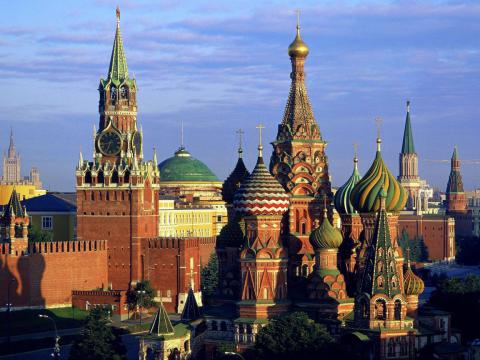 Родина и единство…               В единстве,       единении народа –   сила        России.
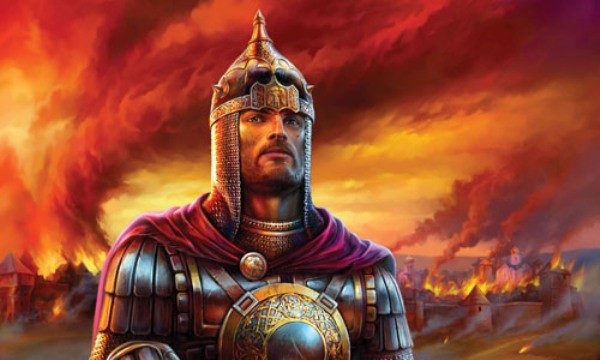 И такие лютые бывали времена…
Вся Земля Русская  пуста становилась…
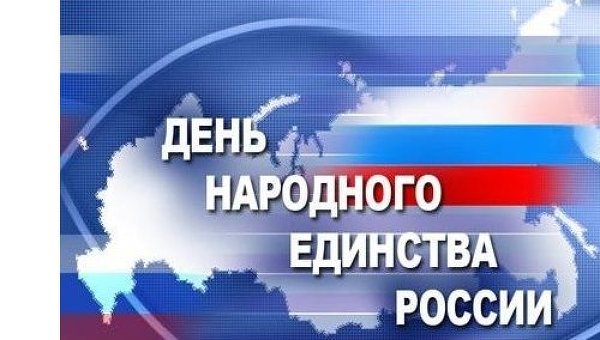 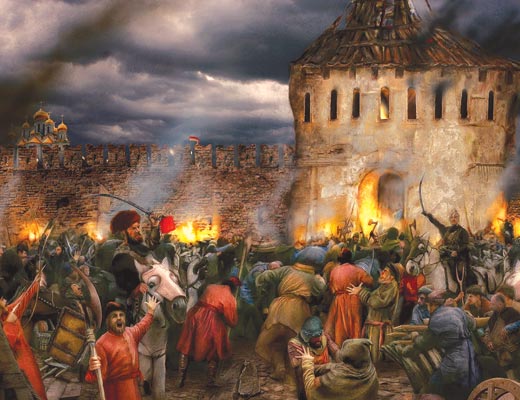 XVII век. Смутное время – недоброе время.
1605 год
Смерть русского царя Бориса Годунова
Лжедмитрий
выдавал себя за царевича Дмитрия
На престол
взошел боярский царь Василий Шуйский
…И отдали русскийпрестол
польскому королевичу Владиславу.
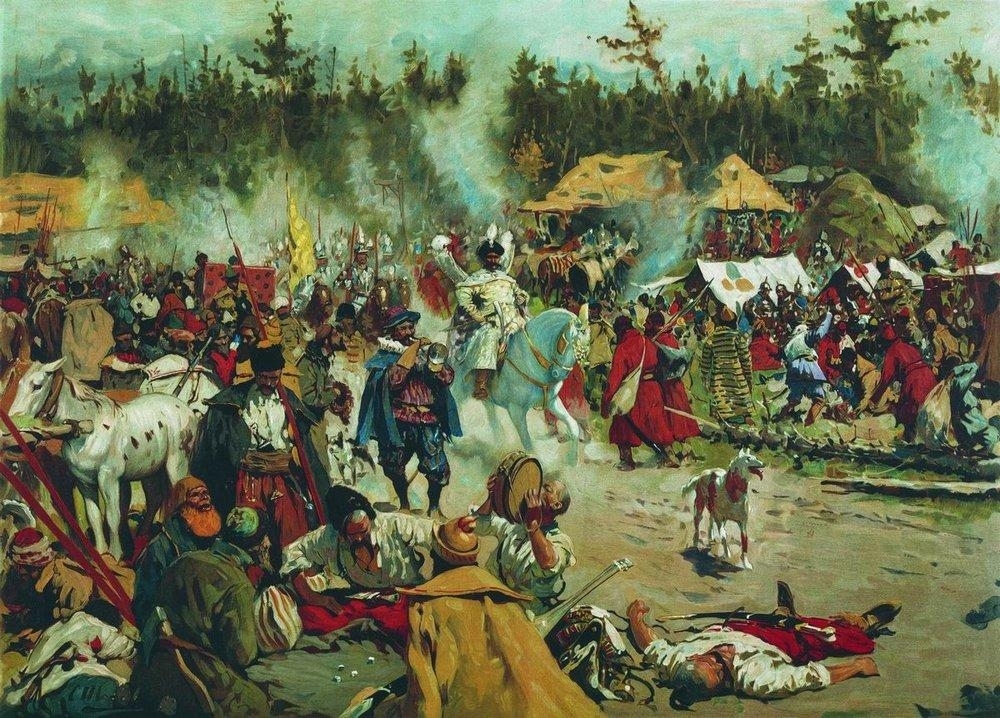 Пришли поляки править на русскую землю.
Патриарх Московский и всея Руси Гермоген
рассылал призывы бороться с захватчиками.
Нижний Новгород
Собрался народ на базарной площади.
Сотни людей, тысячи…
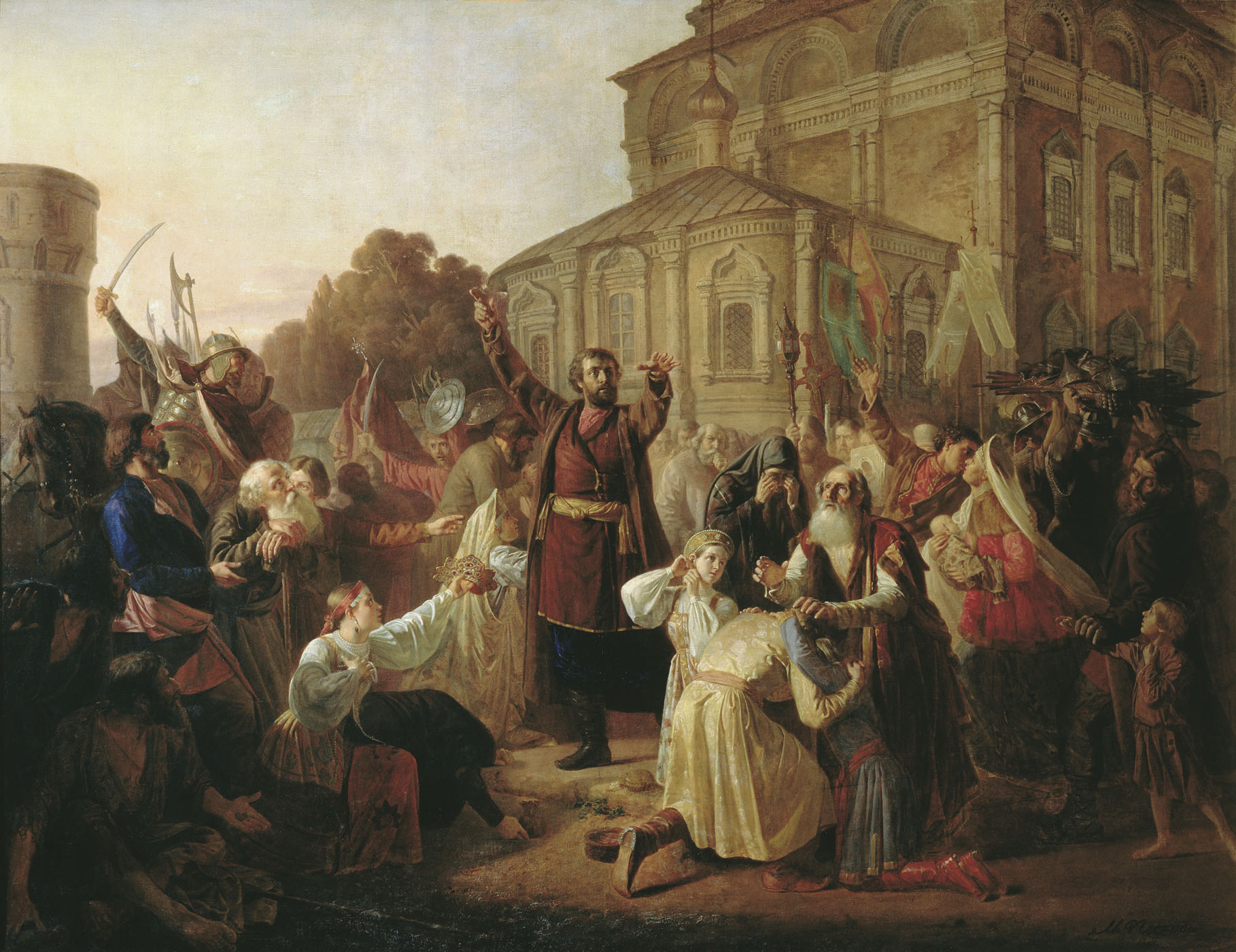 За святую веру, за родную землю…
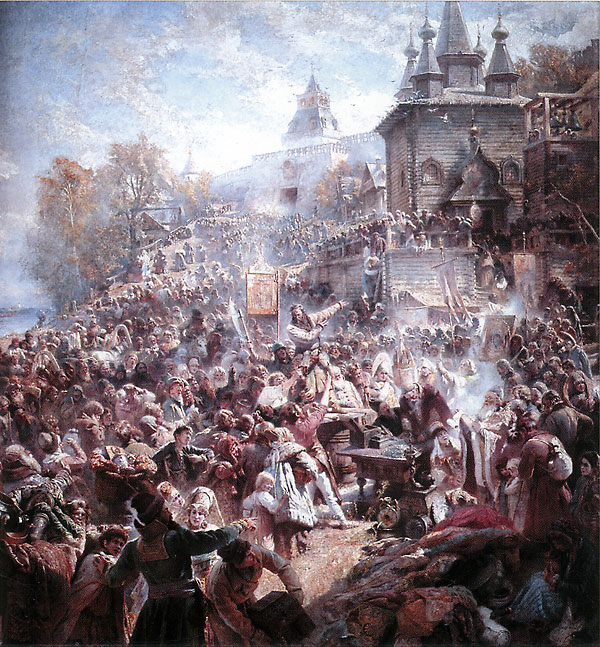 Растет, растет гора      народных         пожертвований…
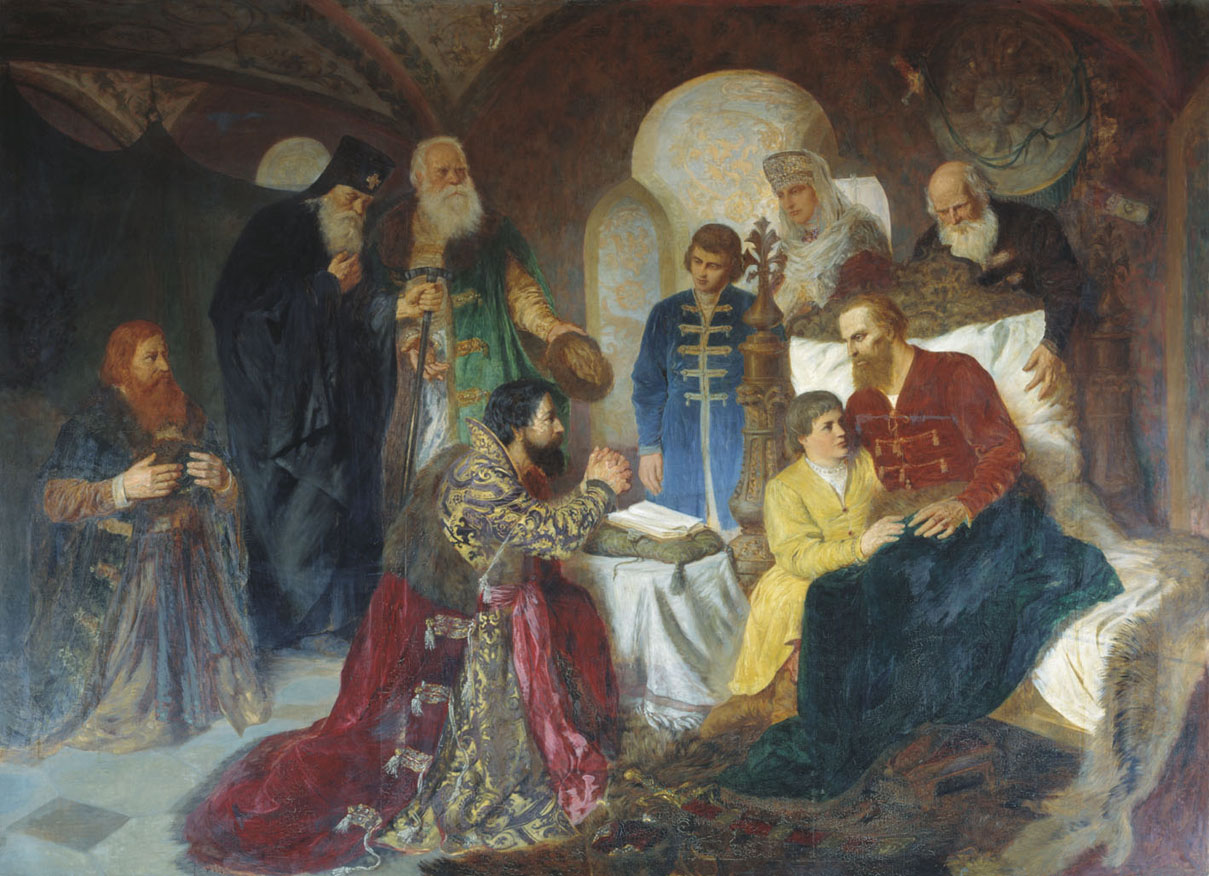 Бить челом к тебе пришлиПо решенью всей земли!
Клятва князя Пожарского
В бой за землю предков наших,
За родимую страну, 
За родную сторону…
Икона Казанской Божьей Матери
Пополняется, пополняется народное ополчение… У стен Москвы.
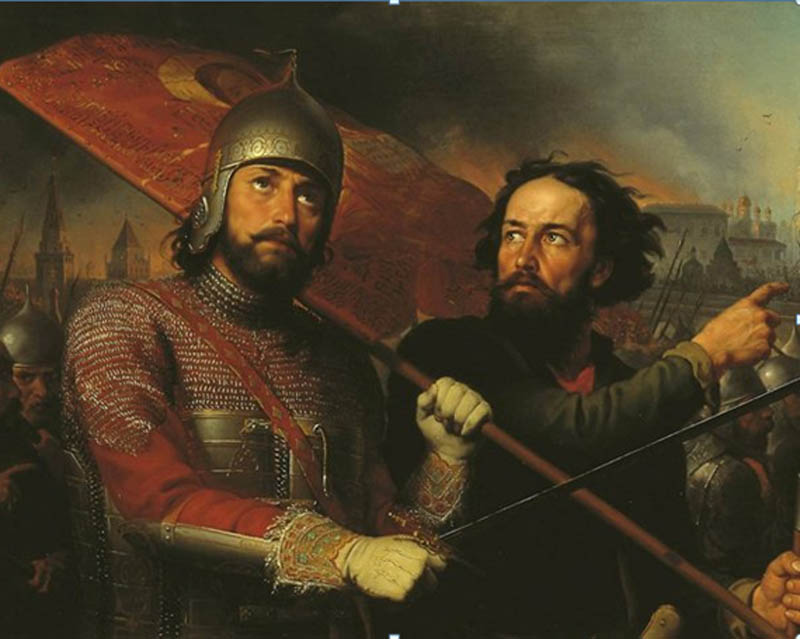 Битва за Москву была упорной и кровопролитной
Вновь в Москве первопрестольнойЗвон несется колокольный.
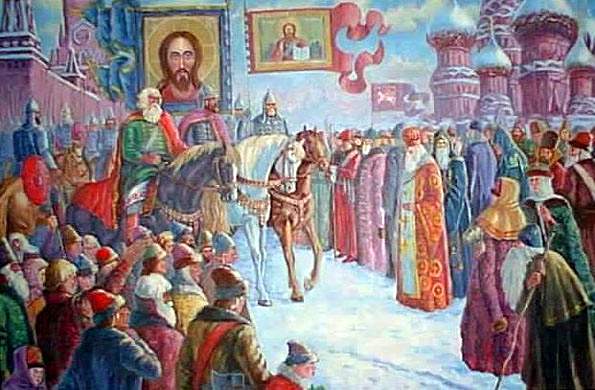 Возвышаются в городах русских памятники народным героям
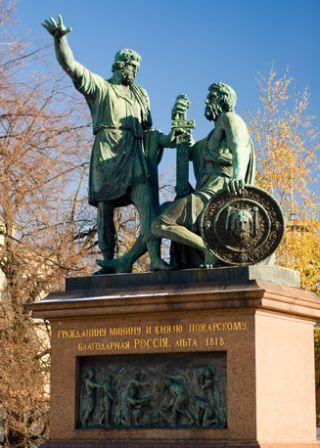 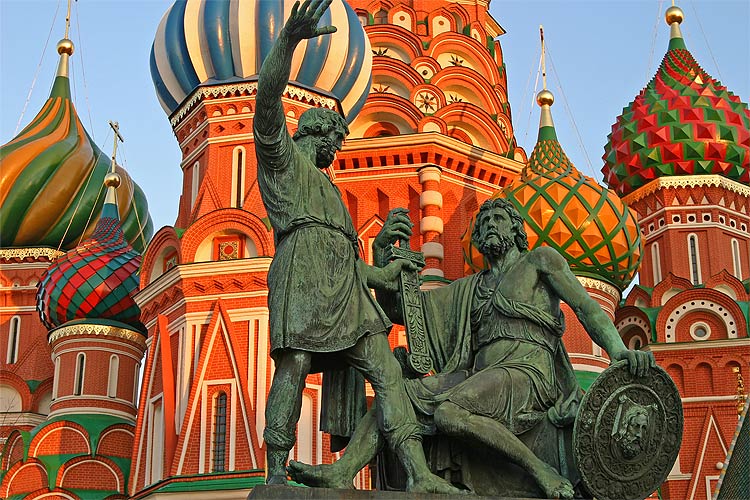 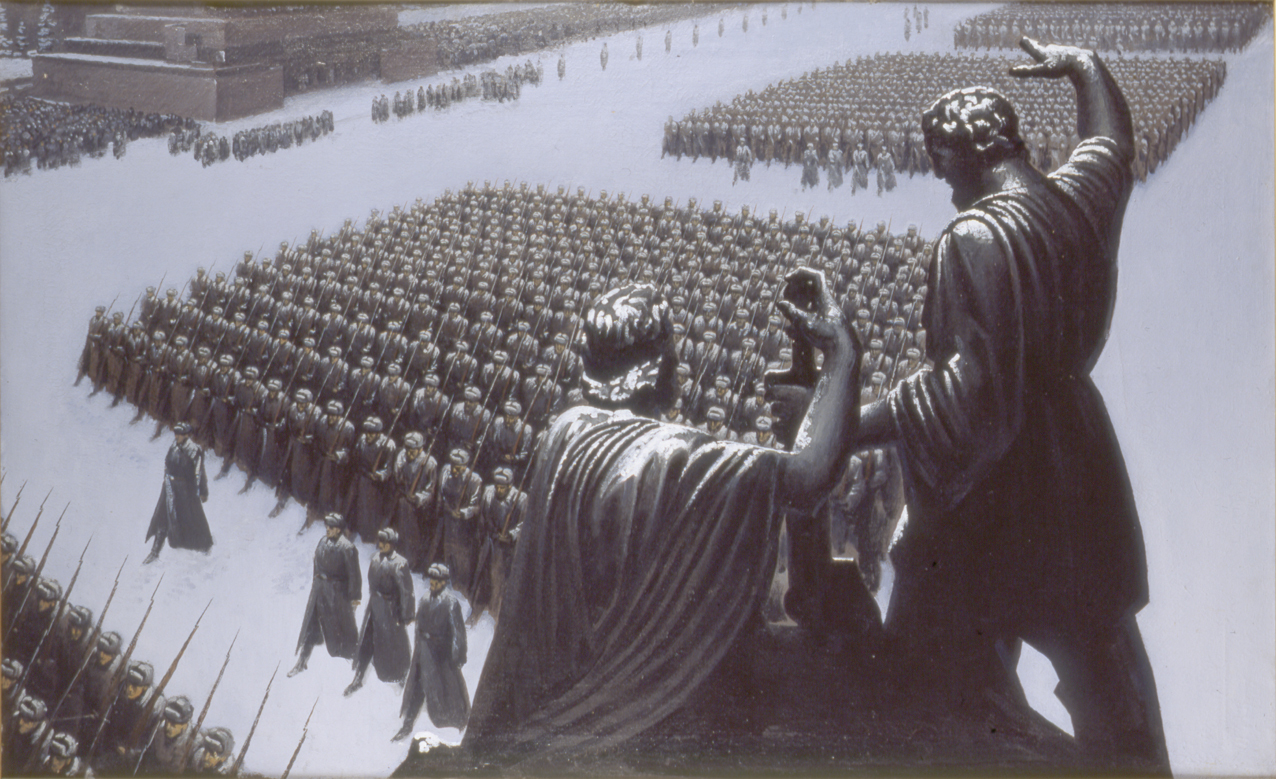 Москва.                        1941 год.
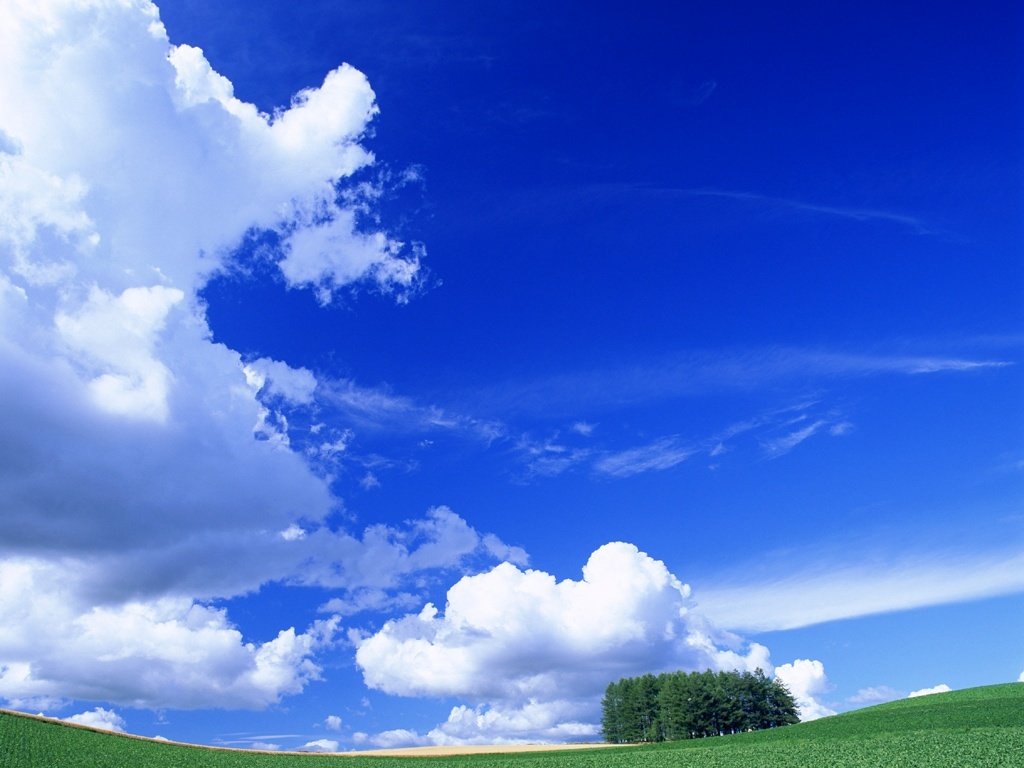 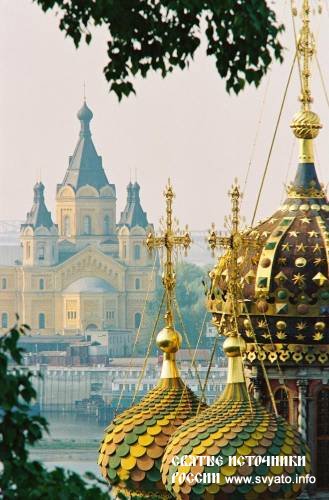 Все проходит. Остается Родина-
То, что не изменено никогда.